CALIFICACIÓN DE BIENESen el régimen de Comunidad
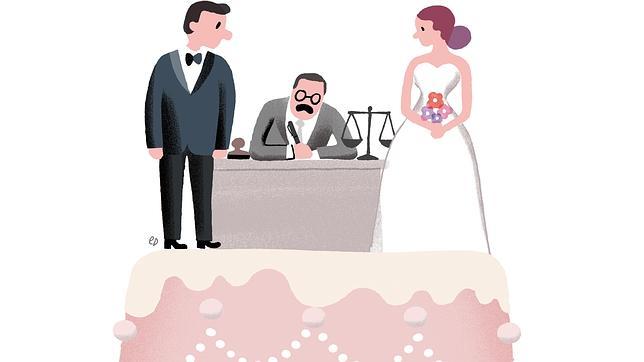 Código Civil y Comercial

Abog. MARÍA MAGDALENA GALLI FIANT
JUSTIFICACIÓN
El régimen patrimonial matrimonial supletorio (art. 463 CCC) es de Comunidad restringida a los gananciales, o Comunidad de ganancias
Por ello, se distinguen dentro del patrimonio de cada uno de los cónyuges los bienes PROPIOS y los bienes GANANCIALES
Todos los bienes de los cónyuges están sujetos a calificación: las cosas, los derechos, las porciones alícuotas en unas y otros, las universalidades de hecho
La calificación de los bienes como propios o gananciales está sujeta a normas imperativas (arts. 464, 465 y 466)
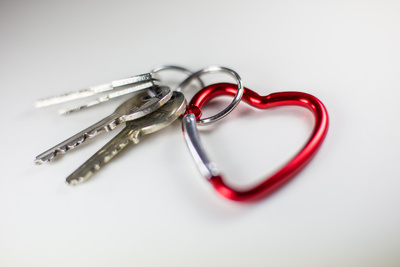 OPORTUNIDAD Y TRASCENDENCIA
Durante la vigencia del régimen

Necesaria para establecer cuáles son los bienes cuya disposición se encuentra restringida para el cónyuge propietario (art. 470 y conc)
Y para determinar cuáles son los bienes que el acreedor puede atacar en los casos excepcionales del art. 467 2° párrafo
Al finalizar el régimen

Esencial para determinar los bienes partibles entre los cónyuges o sus herederos (art. 475 y ss)
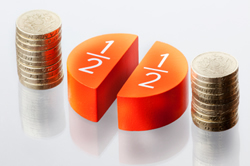 BIENES PROPIOS
Nota característica: no serán compartidos por los cónyuges o sus herederos al extinguirse la Comunidad
Categorías (art. 464)
Señalar cinco ejemplos de bienes propios que correspondan a distintas categorías (Ej. el automóvil heredado por cónyuge A durante la vigencia de la comunidad es bien propio porque…)
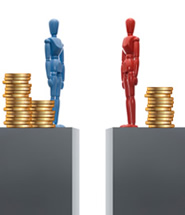 BIENES GANANCIALES
Nota característica: se presume la adquisición gracias al esfuerzo común; serán compartidos por los cónyuges o sus herederos al extinguirse la Comunidad
Categorías (art. 465)
Señalar cinco ejemplos de bienes gananciales que correspondan a distintas categorías (Ej. el inmueble comprado por cónyuge B durante la vigencia de la comunidad es bien ganancial porque…)
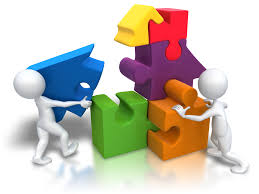 PRUEBA DEL CARÁCTER DE LOS BIENES (art. 466)
Presunción de ganancialidad
Prueba del carácter propio frente a terceros:
Valor de la confesión de los cónyuges frente a terceros: insuficiente
Bienes registrables adquiridos por inversión o reinversión de bienes propios
Constancia en el acto de adquisición 
+ origen + conformidad del cónyuge
Declaración judicial del carácter propio
 inscripta marginalmente
Declaración judicial posterior
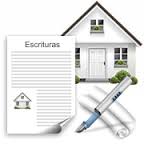